ESCALA PARA LA EVALUACIÓN DEL PROFESORADO: UNA APLICACIÓN EN EL CAMPUS DE TERUEL
Ángel Castro, Rocío Campaña, Sebastián Lombas y Víctor Villanueva
Departamento de Psicología y Sociología (castroa@unizar.es)
Mención del contexto académico en el que se produce la intervención educativa
Dentro del análisis de la calidad en la educación superior, una de las corrientes más importantes es la evaluación de la docencia por parte de los alumnos. Actualmente, todas las universidades españolas poseen instrumentos para evaluar la calidad de la docencia, pero sus resultados no son conocidos por todos los miembros de la comunidad universitaria.
Objetivos propuestos
Mostrar la evaluación del profesorado del Campus de Teruel (Universidad de Zaragoza) realizada por los alumnos de las distintas titulaciones y grados que se imparten en él.
Metodología
Participantes: 162 alumnos universitarios (30,8% varones, 69,2% mujeres) de todas las titulaciones y grados ofertados en el Campus de Teruel. 
Instrumentos: 
- Cuestionario sociodemográfico (sexo, estudios y curso).
Escala de la Universidad de Oviedo para la Evaluación del Profesorado (Muñiz, García y Virgós, 1991). 
Procedimiento: Los cuestionarios fueron aplicados vía web, garantizando la confidencialidad y el anonimato en las respuestas de los participantes.
Principales resultados
Los ítems que fueron mejor evaluados son los que hacen referencia a la asistencia a clase (1) y el cumplimiento de los horarios (2), mientras que los peor evaluados fueron los que se refieren a la motivación (8) y a las actividades prácticas (11). Además, se obtuvo que los alumnos de Psicología son los que mejor evalúan de forma global la docencia impartida por sus profesores (1,88 en el ítem 15), mientras que los de Bellas Artes son los que peor lo hacen (3,06).
Conclusiones
En general, la evaluación que hacen los alumnos de la docencia impartida por sus profesores es positiva, pues en ningún ítem la media llega al punto medio de la escala (3: No sé, Indeciso) y sólo en el Grado de Bellas Artes se supera. Sería interesante seguir indagando en esta línea de investigación, así como analizar la evolución de esas puntuaciones en los siguientes cursos.
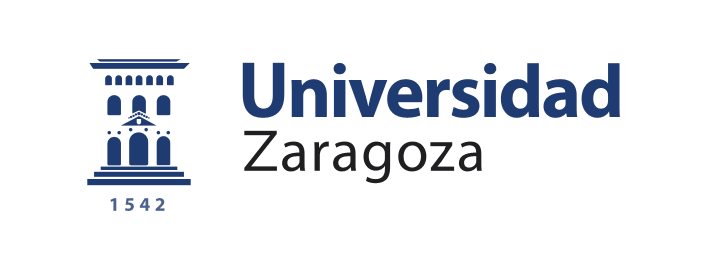 VI Jornadas de Innovación e Investigación Educativa - 2012, Universidad de Zaragoza